Best Practices in Working with Data
The Nebraska State Data Center 29th 
Annual Data Users Conference

11:15 Plenary Session
August 15, 2018 

Jerry Deichert
Center for Public Affairs Research, UNO
	   jdeicher@unomaha.edu

www.unomaha.edu/cpar     www.facebook.com/unocpar
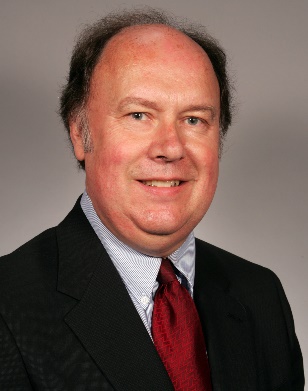 Please Like
Concepts and issues
First and most important step is to establish your research question(s)
Selecting the geographic unit of analysis
Selecting a time period
Selecting variables and data elements
Establishing a frame of reference
Acquiring and updating data
Presenting the data
Selecting the geographic unit of analysis
Most data are summarized at some geographic level
Identify the appropriate geographic area
City, county, multi-county, or other area 
Census tract, zip code or smaller area
Tradeoffs
Selecting a time period
Data can be for a point in time, single year, or multi-year time period
Other Considerations
Dollar denominated values
Business cycles
Long term trend
Example Looking at the Percentage of Nebraska Children under Age 18 Year below Poverty Using the American Community Survey
Current year to previous year
2016  14.2%		2015  16.8%	

Current year to 10 years earlier
2016  14.2%		2006  14.4%	

8-year period
2016  14.2%		2008  13.4%
Percentage of Nebraska Children under Age 18 Year below Poverty, 2005 to 2016
Selecting variables and data elements
Major data universes
Persons            
Households
Families
Housing units
Workers
Jobs 
Place of work/activity vs. place of residence
Establishing a frame of reference
An individual data item has little value unless it is compared to some other data item
Comparing areas
Comparing time periods
Comparing across variables
Combination of the above
Acquiring, updating, and manipulating data
Equip yourself with the essential data sources
Network with your peers
Make use of data intermediaries
Utilize the power of basic analytical techniques
Proportion
Percent
Percentage change
Rate
Ratio
Presenting the data
The purpose of data presentation is communication. It is to inform not to impress or confuse.
Understand your audience. You should not present data the same way to all audiences.
Pitfalls of data analysis
Differing definitions and methods
Series breaks
Detail/accuracy tradeoff
Confidentiality
Time lags
Revisions
Differing definitions and methods
Nebraska 2016 Employment
Employed persons			   977,622 (LAUS)
Total nonfarm workers		1,015,089 (CES)
Employed persons			   987,794 (2016 ACS)
Employed persons			   977,353 (2012-2016 ACS)
Total full-time and 			1,315,711 (BEA)
     part-time employment		
Nebraska 2016 Per Capita Income
Per capita (personal) income	  $50,029 (BEA)
Per capita (money) income	 	  $29,910 (2016 ACS)